Activities affecting HSSC
Michael Bergmann
Director CIRM

May 2018
Overview
ECDIS Aspects
Cyber Risk Management
S-Mode
May 2018    - Michael Bergmann
IHO HSSC 10 , Warnemünde
2
Who are CIRM?
CIRM (Comité International Radio-Maritime) is a non-profit trade association
We are an NGO in consultative status to the International Maritime Organisation
More than 100 members from across marine electronics industry
Our technical scope is navigation and radiocommunication equipment and systems
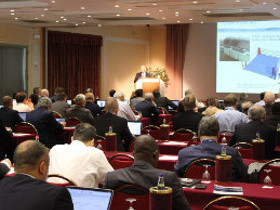 May 2018    - Michael Bergmann
IHO HSSC 10 , Warnemünde
3
ECDIS Aspects
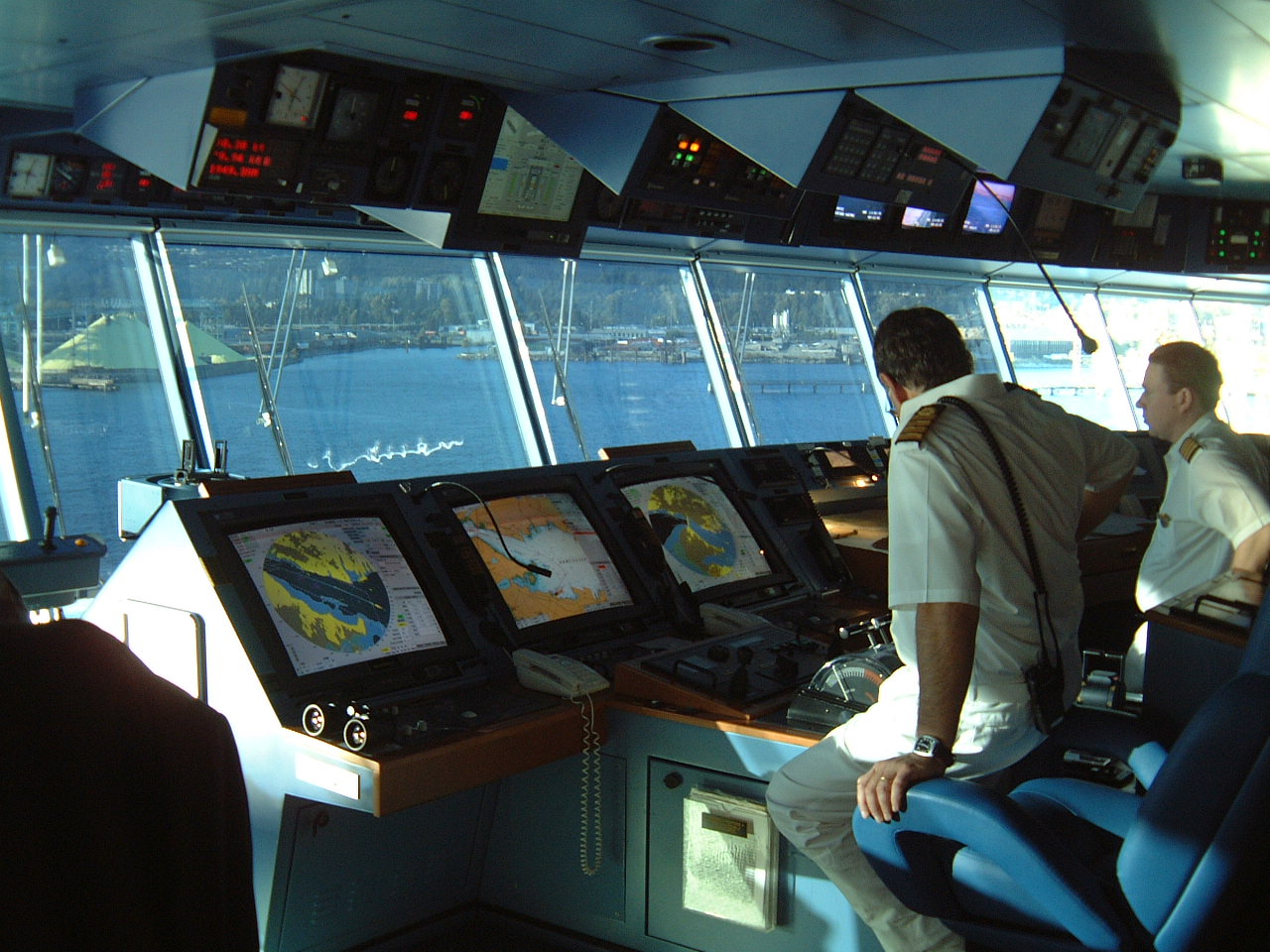 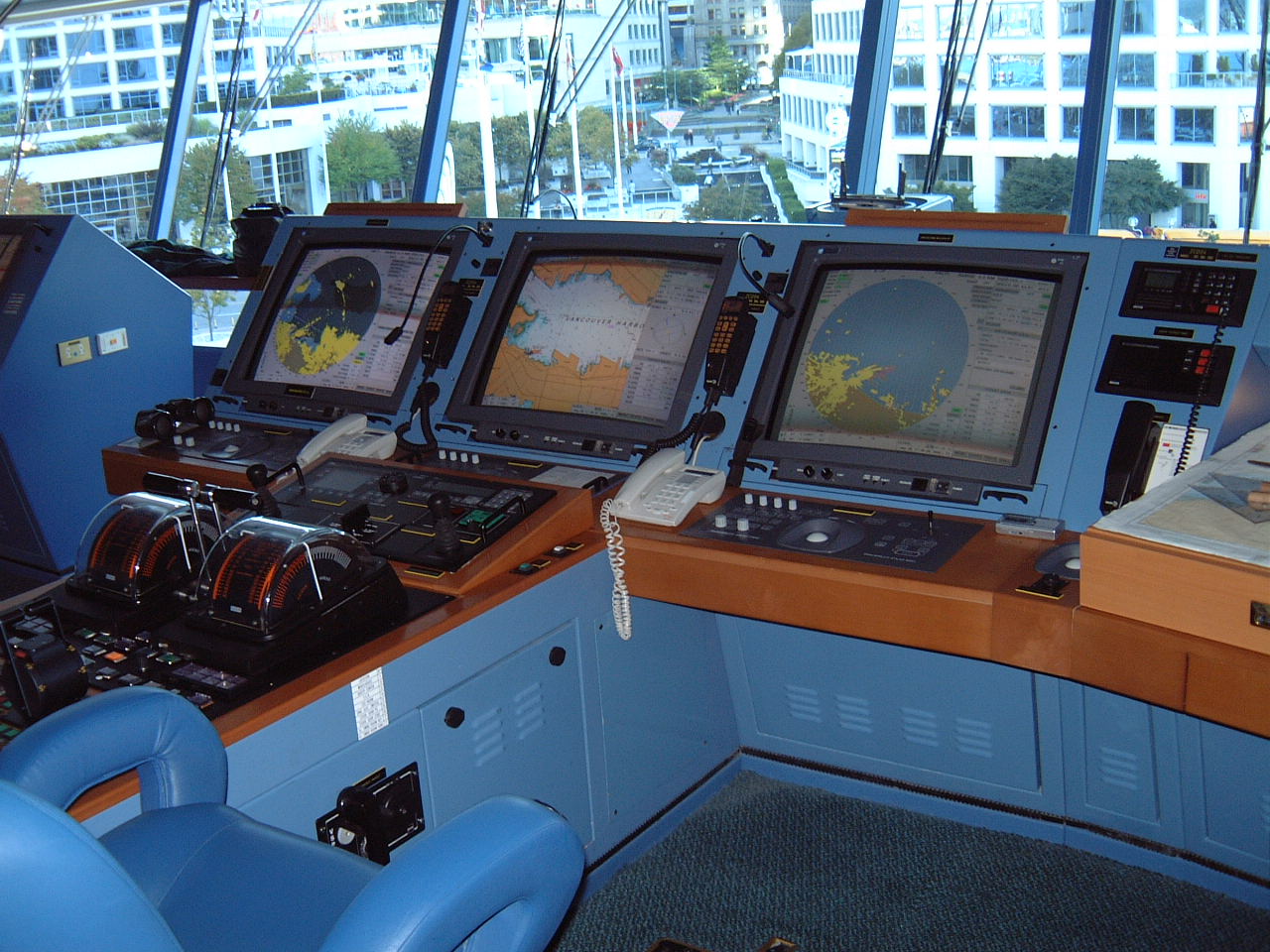 May 2018    - Michael Bergmann
IHO HSSC 10 , Warnemünde
6
Software Maintenance Industry Standard
BIMCO initially approached CIRM in 2013

CIRM/BIMCO Joint Working Group (JWG) established 2014

The Industry Standard has been validated in sea trials and been accepted

 The Industry Standard has been published and presented to IMO
May 2018    - Michael Bergmann
IHO HSSC 10 , Warnemünde
7
The software maintenance process flow
An Event can be categorised as preventative and/or corrective software maintenance, and may or may not involve a software update.
The Event must be properly planned before it is executed in order to optimise arrangements and ensure the best possible outcome.
The Execution process is when maintenance is actually carried out, and it is critical that this is conducted in accordance with the Planning process.
Following completion it is important that communication continues in order to monitor the success of the Event, and to provide information which can be used to increase the effectiveness of future Planning processes
May 2018    - Michael Bergmann
IHO HSSC 10 , Warnemünde
9
CIRM Guideline on Performance Test Procedure for ECDIS
Principles have been derived from the work done on earlier project called ECDIS APT

Decision was made to make this a CIRM industry guideline

Data has been collected and consolidated

Final discussions took place during CIRM Annual Conference this year

 Guideline is in final preparation
May 2018    - Michael Bergmann
IHO HSSC 10 , Warnemünde
Cyber Risk Management
CIRM is developing a „CIRM Cyber Risk Code of Practice’”

Focus will be on the manufacturer and service provider aspects of Cyber Risk Management, rather than procedural aspects of user groups

CIRM is monitoring and cooperating in activities of other groups like BIMCO, ICS and IACS

Cyber Risk was a key focus of the CIRM Annual Conference 2018
May 2018    - Michael Bergmann
IHO HSSC 10 , Warnemünde
and has been provisionally accepted for further development by the CG ahead of NCSR 6
S-Mode
CIRM is working actively on the S-Mode topic

CIRM has submitted a proposal to the IMO S-Mode Correspondance group

Focus is on standardization of terminology, icons, feature access and other items rather than on an „S-Mode Button“

The proposal was accepted and integrated in the proposal of the working group „Guidelines on standardized modes of operation, S-Mode”

The proposal has been presented to IMO at NSCR5 (NCSR 5/7) and and has been provisionally accepted for further development by the CG ahead of NCSR 6
May 2018    - Michael Bergmann
IHO HSSC 10 , Warnemünde
Overview of the CIRM S-Mode proposal
Drafted by CIRM S-Mode Working Group… 
Four appendices contain practical requirements covering:
Standard & user settings
Terminology, abbreviations, icons (Hot Keys & Shortcuts)
Logical grouping of related information
Access requirements for essential information and functions
May 2018    - Michael Bergmann
IHO HSSC 10 , Warnemünde
Thank you
Michael Bergmann
michael.bergmann@bergmann-marine.com